АЛГЕБРА
8 класс
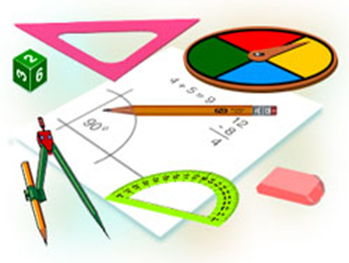 ТЕМА:
РЕШЕНИЕ ПРИМЕРОВ
ПРОВЕРКА САМОСТОЯТЕЛЬНОЙ РАБОТЫ
ПРОВЕРКА САМОСТОЯТЕЛЬНОЙ РАБОТЫ
РЕШЕНИЕ УРАВНЕНИЙ
РЕШЕНИЕ УРАВНЕНИЙ
РЕШЕНИЕ УРАВНЕНИЙ
РЕШЕНИЕ УРАВНЕНИЙ
ЗАДАНИЯ ДЛЯ САМОСТОЯТЕЛЬНОГО РЕШЕНИЯ
Решить № 384(чётные), 387(четные).
На стр. 156
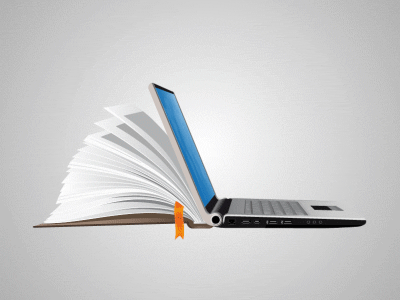